Banking and Development
Banking
Banking connects savers and investors
Without banks, all investments would have to come from individual savings
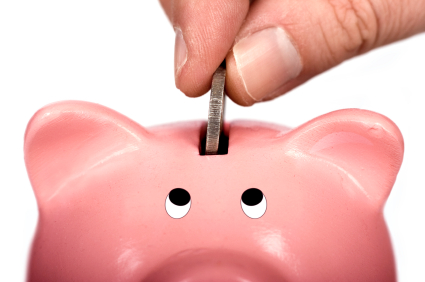 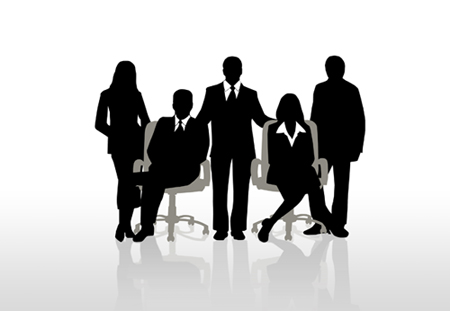 Why Banks are Important
They give people a reason to save by paying people interest.
They loan money to businesses and farmers to create and grow their businesses and farms.
They loan money to people for education and health costs (human capital), making them more productive, etc.
Can help poor countries escape the poverty cycle.
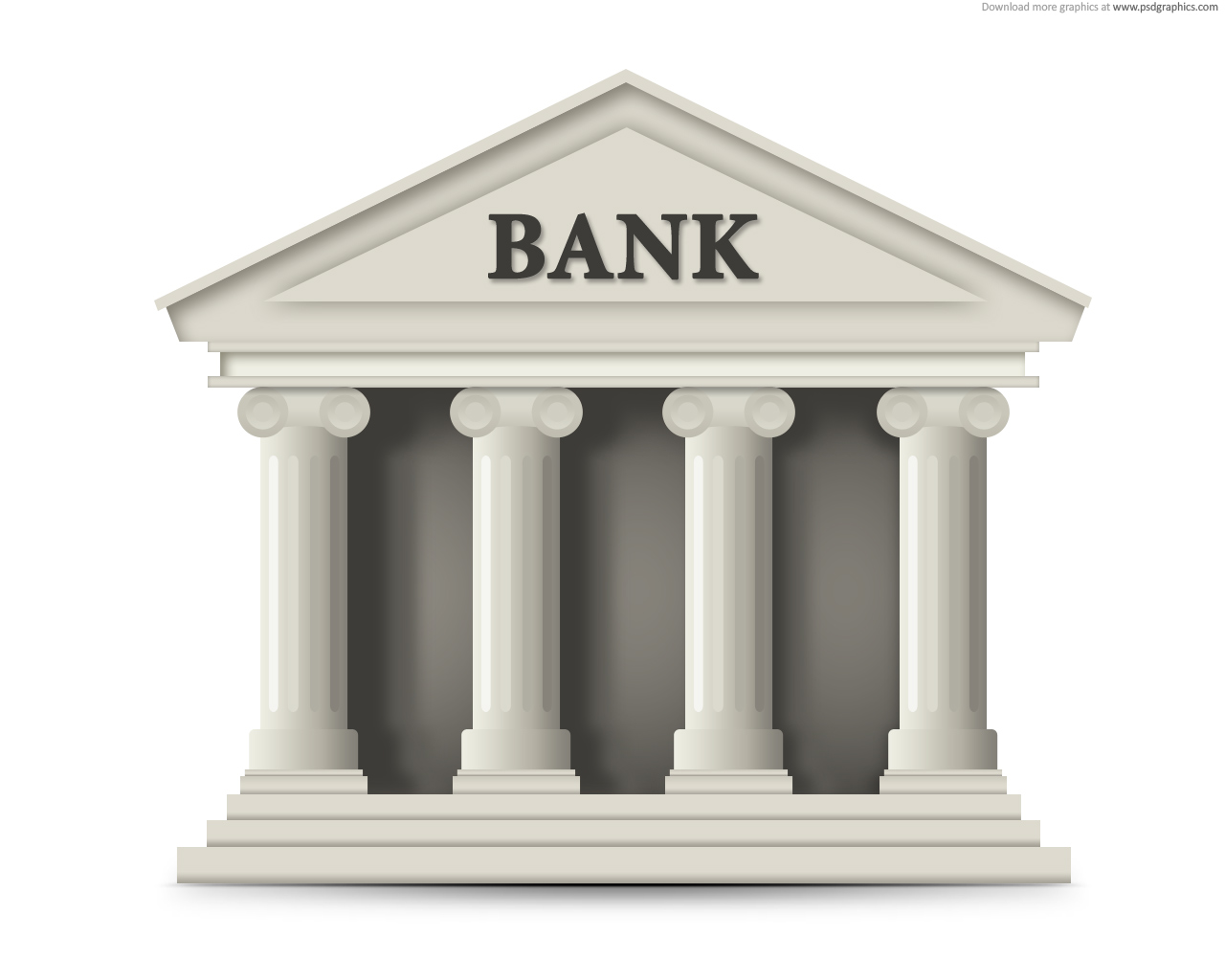 Banking in Developing Countries
Banking in developing countries is often limited
Banks often only lend to big businesses
This can make it hard for poorer people to get the loans they need
Many have to take high interest loans from illegal lenders
Micro-Credit
Micro-credit – small loans to people who usually can’t get them
Help to reduce poverty and create better health and school attendance rates
Micro-credit groups still only reach about 2% of poor populations
Problems with Micro-Credit
Micro-credit makes government think that they don’t have to do anything
Encourages the growth of the informal sector
May hurt the poorest of the poor